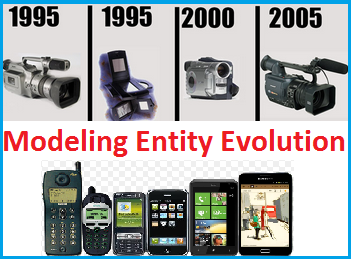 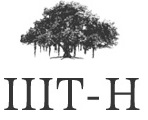 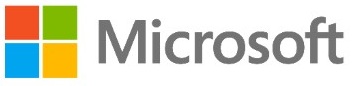 Modeling the Evolution of Product Entities Priya Radhakrishnan1, Manish Gupta1,2, Vasudeva Varma1 1Search and Information Extraction Lab, IIIT-Hyderabad, India 2Microsoft, Hyderabad, India
July 9, 2014
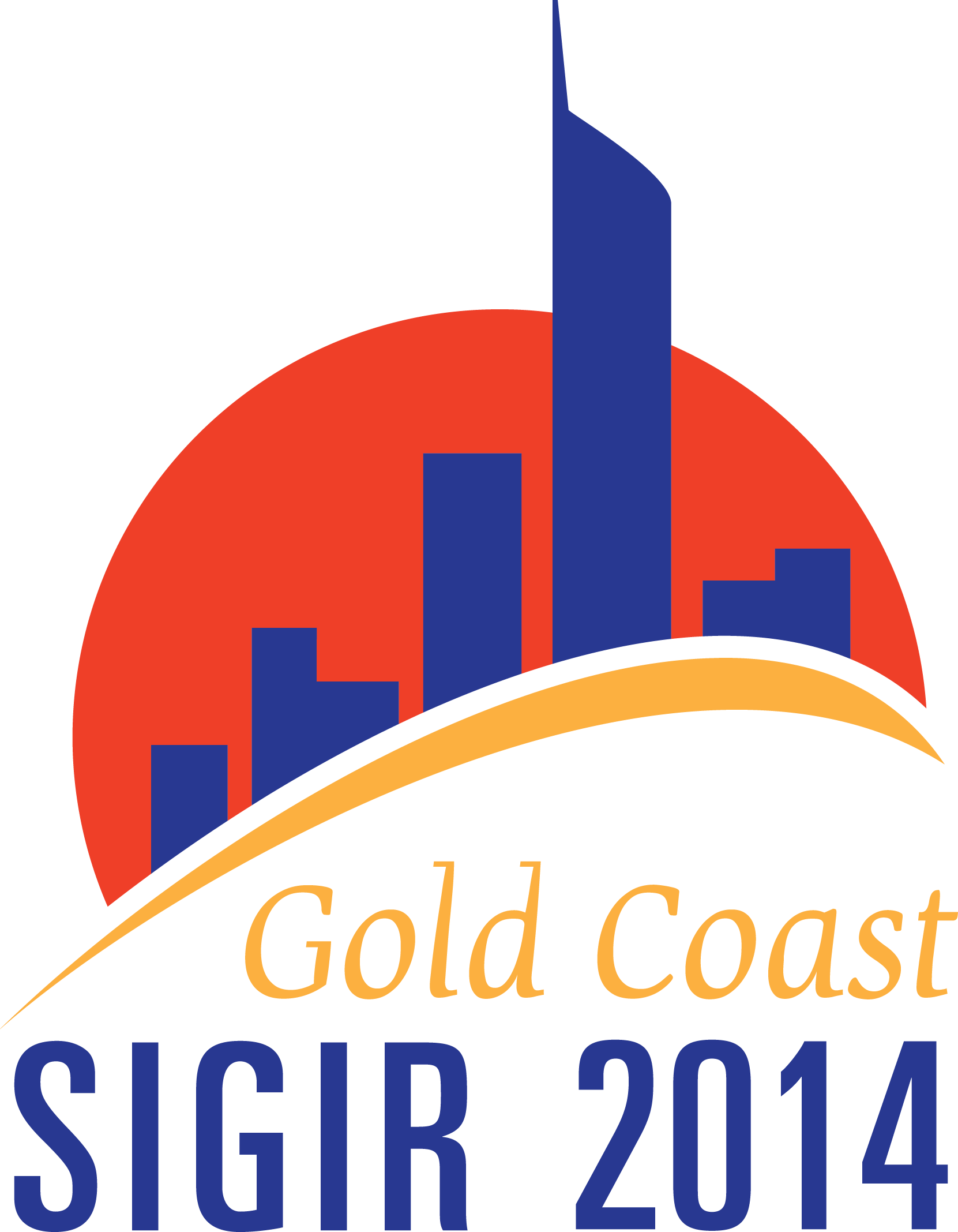 ACM 
SIGIR 2014 
July 6-11, 2014
The 37th Annual International ACM SIGIR Conference
priya.r@research.iiit.ac.in, gmanish@microsoft.com, vv@iiit.ac.in
Motivation
Predict the previous version (predecessor) of a product entity
Link various versions of a product in a temporal order
Windows 7.0 > Windows 8.0 
Helps study evolution of product entities
Ubuntu 4.10 > Ubuntu 5.04 > Ubuntu 5.10 > Ubuntu 6.06 
Install CD > USB > LiveCD 


Finding the predecessor of a product entity is the first step towards modeling the Evolution of Product Entities
Modeling the Evolution of Product Entities (priya.r@research.iiit.ac.in)
2
A Typical Product Listing on Amazon
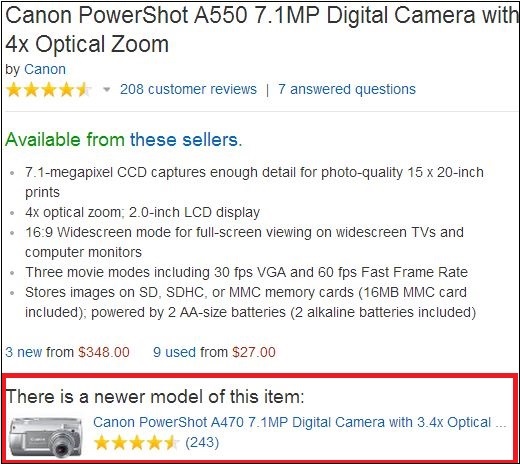 Modeling the Evolution of Product Entities (priya.r@research.iiit.ac.in)
3
Challenges
Deceptively easy task
No common naming convention for versions or products
Windows (3.0 > 95 > 98 > 2000 > XP > 7.0 > 8.0) 
Ubuntu (Warty > Hoary > Breezy > Dapper > Edgy ) 
Product mentions occur in unstructured natural language form
“JVC S-VHS Camcorder”, “Super VHS Camcorder”, “S VHS Camcorder”
Modeling the Evolution of Product Entities (priya.r@research.iiit.ac.in)
4
Proposed Approach
Two stage approach

Stage 1: Given a set of product entity names, we parse the product names to identify the brand, product and version indicating words from the product name

Stage 2: Cluster products based on brand and product. Within a cluster, rank the version(s) in temporal order
Modeling the Evolution of Product Entities (priya.r@research.iiit.ac.in)
5
A Two Stage Approach
Stage 1
Input
Output
Leica D-Lux 6 digital camera
Stage 2
Leica
D-Lux
6
digital camera
Leica
D-Lux
Leica D-Lux 6 digital camera
Leica D-Lux 4 digital camera 
Digital camera Leica D-Lux 5
5
4
6
Canon
Canon A630 
Canon A640
A630
A640
Modeling the Evolution of Product Entities (priya.r@research.iiit.ac.in)
6
Stage 1 – Parsing the Product Title (1)
Categorizing words in the product title as brand, product, version and other 
Conditional Random Fields (CRF) based approach 
CRF tagger is trained on manually labeled (word, label) pairs using 3 features 
Product description 
Context patterns surrounding the labels 
Linguistic patterns frequently associated with the labels 
Label words in product titles from the test set 
Given any query product version, we identify its (brand, product)
Group together product entities that have the same brand and product as the given query
Modeling the Evolution of Product Entities (priya.r@research.iiit.ac.in)
7
Stage 1 – Parsing the Product Title (2)
Feature Set
Product description
Description, weight, review, model, category, URL 
Context patterns
Position of the word title, alphabet, numeral, parenthesis, previous word 
Linguistic patterns 
Words of the product title have POS tag (NNP, MD, VB, JJ, NN, CD, NNS, IN, RB, DT, VBP, VBD, CC, VBN, JJS, VBZ, LS, VBG, FW, PRP$, PRP, SYM)
Modeling the Evolution of Product Entities (priya.r@research.iiit.ac.in)
8
Stage 2 – Predicting Predecessor Version
Members of a set of product entities with the same brand name and product name are candidates for being Predecessor version of query entity’s version
Classification based approach
Binary features on Ordering 
Lexical : Does the candidate lexically precede the given query product version? 
Review-Date : Is the candidate older than the given query product version based on review date? 
Mentions : Was the candidate mentioned in the query product versions description or reviews? 
Nokia Lumia 1020 precedes Nokia Lumia 1320 by Lexical and Review-date features
Modeling the Evolution of Product Entities (priya.r@research.iiit.ac.in)
9
Dataset
Crawled 462K product description pages from www.amazon.com  
Labeled 500 from “camera and photo” category
40 out of the 500 product titles had predecessor version
Modeling the Evolution of Product Entities (priya.r@research.iiit.ac.in)
10
Results – Stage 1
Parsing the product title 

	





	          CRF Accuracy for the Product Title Parsing Task
Modeling the Evolution of Product Entities (priya.r@research.iiit.ac.in)
11
Results – Stage 2
Predicting the Predecessor Version 

	





	
    Classifier Accuracy for the Positive Class for Product Predecessor Version                                        
                                                              Prediction
Modeling the Evolution of Product Entities (priya.r@research.iiit.ac.in)
12
Related Work
Extracting attribute values for product entities 
Mauge, Karin et al. Structuring E-Commerce Inventory. ACL ’12 
Putthividhya, Duangmanee et al. Bootstrapped Named Entity Recognition for Product Attribute Extraction. EMNLP ’11 
Identifying related entities 
N. Bach and S. Badaskar. A Survey on Relation Extraction LTI CMU 2007 
L. Fang, A. D. Sarma, C. Yu, and P. Bohannon. REX: Explaining Relationships Between Entity Pairs. PVLDB, 5(3):241252, Nov 2011 

None of the above works focus on extracting the version information from the product listing titles, which we have accomplished in the proposed work
Modeling the Evolution of Product Entities (priya.r@research.iiit.ac.in)
13
Conclusion
A two-stage approach to find the predecessor of a product entity 
First stage achieved a precision of ~88% 
Second stage achieved a precision of ~53% 
Applications 
Product search engine ranking
Comparing product versions
Modeling the Evolution of Product Entities (priya.r@research.iiit.ac.in)
14
Future Directions
We plan to enhance this work as follows
For building product version trees
Studying how features of product entities evolve

Code
https://github.com/priyaradhakrishnan0/EntityRanking

Golden dataset
IIIT-H Internal Link
http://10.2.4.116/backup/sieldata/datasets/EntityRanking/data.zip 
External Link
http://tinyurl.com/lclapy8
Modeling the Evolution of Product Entities (priya.r@research.iiit.ac.in)
15
Thank you for your time and attention
Modeling the Evolution of Product Entities (priya.r@research.iiit.ac.in)
16